Имя Числительное
Собирательное числительное – семеро
 (семеро человек).
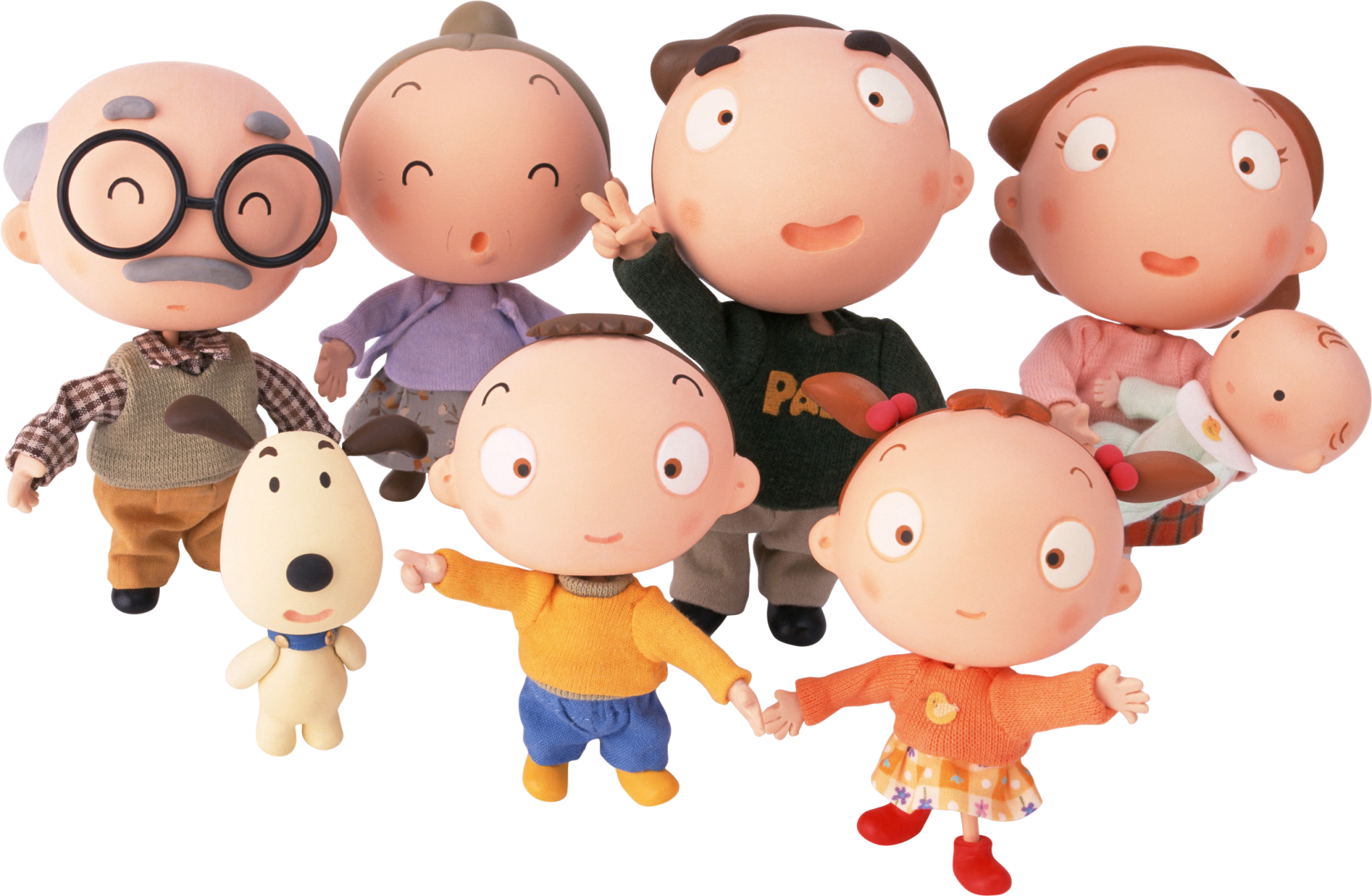 Порядковые числительные